DRAJVERI
ŠTA SU DRAJVERI  ?
Upravljački program koji komunicira s uređajima preko magistrale ili računarskog podsistema na koji je dati uređaj prikačen. Kada određeni program zahteva izvršenje neke naredbe od drajvera, drajver zahteva izvršenje te naredbe od odgovarajućeg uređaja. Kada uređaj da odgovor, taj odgovor se prosleđuje pozivajućem programu.
Softver i hardver su kreirani od različitih ljudi ili kompanija i “govore” dva potpuno različita jezika pa prevodilac (drajver) im  omogućava da komuniciraju.
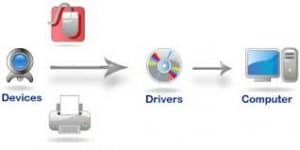 Univerzalni driveri
Skoro svi operativni sistemi u sebi imaju “univerzalne” drajvere. Oni omogućuju osnovnu komunikaciju. 
Kada priključimo grafičku karticu I monitor na sveže instaliran Windows, on će prikazati sliku u obično 800x600 rezoluciji. 
Ovaj režim nije optimalan za dalje korišćenje jer nedostaju dosta funkcija od strane te komponetne. To jest, možemo očekivati opad u perfomansama, nemogućnost promene rezolucije.
Drajveri se preuzimaju najčešće sa stranica proizvođača uređaja u zavisnosti od tipa i vrste uređaja, verzije drajvera i podržanih operativnih sistema. Dolaze također i na CD-ovima ili DVD-ovima uz uređaj prilikom njegove kupovine bez preuzimanja sa interneta i koji najčešće ne predstavljaju najnoviju verziju. Sa stranica proizvođača hardverskih komponenti se preuzimaju posljednje ili najvnovije verzije drivera.
Da bi se izbeglo pisanje različitih programa za različite vrste uređaja, drajveri preuzimaju na sebe teret različitosti a programer može da koristi jedinstveni skup naredbi za komunikaciju s drajverom. Drajveri prihvataju ove naredbe i prevode ih u odgovarajuće naredbe za datu vrstu uređaja. Tako, na primjer, programeri mogu da koriste naredbu write za pisanje i read za čitanje sa svakog tvrdog diska, a drajver za određenu vrstu tvrdog diska će te naredbe prevesti u one koje ta vrsta razumije.
Neki upravljački programi direktno komuniciraju sa uređajem, ali drugi su u slojevima. U tim situacijama, program će komunicirati s jednim drajverom prije toga drajver komunicira sa još jednim, i tako dalje do zadnjeg drajvera koji zapravo vrši direktnu komunikaciju s hardverom.
Struktura drajvera
U strukturi drajvera razlikujemo dva apstraktna sloja: 
logički i 
fizički

Logički sloj rukuje određenim tipom uređaja, poput mrežnih kartica, tvrdih diskova. Fizički sloj rukuje određenom vrstom datog tipa uređaja. 
Na primjer logički sloj drajvera za serijske portove rukuje, između ostalog, protokol XON/XOFF, koji je zajednički za sve vrste serijskih portova. Fizički sloj istog drajvera, međutim, komunicira s određenom vrstom serijskog porta. 
Na primjer, naredbe za serijski port s čipom 16550 UART se razlikuju od naredbi serijskog porta s čipom PL-011; fizički sloj obrađuje te razlike
Pored toga što drajveri mogu da učestvuju u građi jezgra, oni mogu da predstavljaju i zasebne celine. Windows datoteke s nastavkom .sys i linuksove datoteke s nastavkom .ko predstavljaju drajvere u obliku zasebnih celina, koji se mogu učitati za vreme rada operativnog sistema.
Linuksovi drajveri su ugrađeni u jezgro operativnog sistema. Ako su dostupni tehnički detalji o određenoj vrsti uređaja, razvojni tim jezgra Linuksa garantuje da će napisati odgovarajuće drajvere za linuks, bez novčane nadoknade. Na taj način proizvođači računarske opreme ne moraju da pišu drajvere svoje opreme za linuks
Pisanje drajvera za određeni uređaj zahteva odlično razumevanje načina funkcionisanja tog uređaja, kao i operativnog sistema za koji se drajver piše. Drajveri imaju visok nivo dozvola u svom radnom okruženju i mogu prouzrokovati veliku štetu za računarski sistem ako se ne napišu dobro.
Zbog ovih problema, drajvere uglavnom pišu inženjeri koji rade u firmama koje proizvode računarsku opremu, jer imaju više podataka o posebnostima rada određenog uređaja
Majkrosoft je pokušao da smanji rizik pri korišćenju loše napisanih drajvera, stvaranjem šablona za pisanje istih, zvanog „Temelj za Windows drajvere“ ( Windows Driver Foundation, WDF). 

Ovaj šablon sadrži 

1.( User-Mode Driver Framework, UMDF), podšablon za drajvere u korisničkom režimu rada  koji nalaže da se na osnovu njega pišu određene vrste drajvera,  

2.( Kernel-Mode Driver Framework, KMDF),  podšablon za drajvere u režimu rada jezgra  koji pruža rešenja za probleme koji se često dešavaju u ovom režimu, uključujući otkazivanje ulaza/izlaza, upravljanje električnom energijom i probleme s uređajima koji se priključuju računarskom sistemu za vreme njegovog rada.
Virtuelni drajveri
Posebna vrsta drajvera su tzv. virtuelni drajveri.
 Oni se koriste u okruženjima gde se simulira rad nekog drugog okruženja, npr. rad linuksa pod operativnim sistemom Windows.
 Umesto da se tom simulatoru dozvoli pristup računarskoj opremi, stvara se posebna virtuelna mašina i virtuelni drajveri za nju, tako da simulator „misli“ da pristupa pravoj opremi preko drajvera, dok ti virtuelni drajveri zapravo zahtevaju pristup opremi preko pravih drajvera.
 Na ovaj način se čuva bezbednost operativnog sistema-domaćina i analizira rad operativnog sistema-gosta.
Primjena
Odabir odgovarajućih drajvera za sastavne delove računarskog sistema je obično ključni deo podešavanja tog računarskog sistema.
Tu se ubrajaju:
Štampači
Grafičke
Mrežne kartice
Zvučne kartice
Magistrale na matičnoj ploči
Miševi, tastature, USB uređaji itd.
Medijumi za smeštaj podataka: kompakt diskovi, tvrdi diskovi (ATA, SATA, SCSI)
Različiti sistemi datoteka
Skeneri, digitalni fotoaparati, kamere itd.
Drajverima  za svaki dio hardvera  vašeg  računara Windows centralno upravlja iz Device Manager, koji je dostupan u svim verzijama Microsoft Windows. Mnogi problemi koji se mogu javiti na određenim dijelovima hardvera nisu problemi sa samim hardverom, već problemi sa drajverima koji su instalirani za taj hardver.
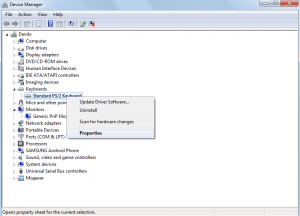